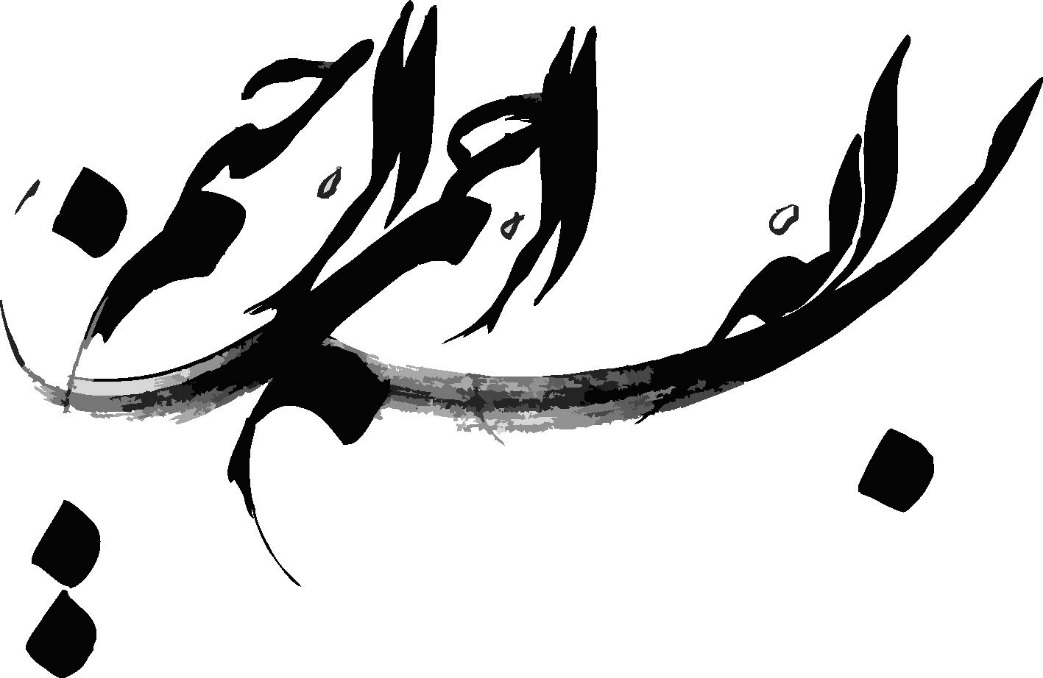 برنامه پیشگیری و کنترل دیابت نوع دو
دکتر علیرضا مهدوی 
رئیس اداره قلب و عروق
معاون دفتر مدیریت بیماری های غیر واگیر وزارت بهداشت، درمان و آموزش پزشکی
مرداد 1398
مقدمه
همزمان با رشد فزاینده شیوع دیابت در جهان، کمیته کشوری دیابت از سال 1375 تشکیل گردید
پیش نویس طرح کشوری پیشگیری و کنترل بیماری دیابت طی همان سال تهیه شد و دانشگاه های علوم پزشکی به راه اندازی حداقل یک واحد دیابت در مرکز هر استان ملزم گردیدند.
طی سال های 1376 و 1377 کارگاه های آموزشی طرح کشوری برگزار شد و دستورالعمل های برنامه تهیه شد
طرح کشوری دیابت از اواخر سال 1377 تا 1381 در 31 شهرستان از 17 دانشگاه علوم پزشکی اجرا شد.
در سال های 1381 و 1382 طرح ارزشیابی شد و مورد بازبینی قرار گرفت
در سال 1383 برنامه کشوری پیشگیری و کنترل دیابت و فشارخون بالا در نظام سلامت ادغام گردید.
برنامة كشوري پيشگيري و كنترل بيماري ديابت نوع 2
هدف كلي
پيشگيري و كنترل بيماري ديابت و عوارض ناشي از آن
 اهداف اختصاصي
پيشگيري اوليه:
كاهش بروز و شيوع ديابت نوع 2 در افراد در معرض خطر(پره ديابتيك)
پيشگيري ثانويه:
پيشگيري, كاهش و تاخير در بروز عوارض كوتاه- و دراز مدت ديابت (تغيير در سير طبيعي بيماري و توقف پيشرفت بيماري)
پيشگيري ثالثيه:
كاهش و تاخير در بروز معلوليت و ناتواني ها و مرگ ناشي از عوارض ديابت و سالهاي از دست رفته عمر افراد مبتلا به ديابت
استراتژي هاي كلي
[Speaker Notes: No objective that can be assessed is moving in the wrong direction.]
استراتژي هاي كلي ...
[Speaker Notes: No objective that can be assessed is moving in the wrong direction.]
بازده نهايي برنامه
كاهش هزينه هاي اقتصادي 
كاهش ناتواني ها
كاهش مرگ 
افزايش طول عمر مفيد بيماران ديابتي
تشكيلات و روند اجرايي براي كنترل و مراقبت ديابت
 در دانشگاه علوم پزشكي
كميته دانشگاهي مبارزه با بيماريهاي غير واگير
معاون درمان دانشگاه
كميته مشورتي ديابت 
دانشگاه
معاون بهداشتي دانشگاه  
(مركز بهداشت دانشگاه)
شبكه و مركز بهداشت شهرستان
واحد ديابت (شهرستان)
مركز بهداشتي درماني (تيم ديابت)
شهري
روستائي
مركز ديابت (مراكز تحقيقات غدد و ديابت)
استان
پايگاه بهداشتي
خانه بهداشت
[Speaker Notes: No objective that can be assessed is moving in the wrong direction.]
سطوح كنترل و مراقبت دیابت:
سطح اول 
خانه بهداشت
 پايگاه بهداشت
سطح دوم
مركز خدمات جامع شهري و روستائي
سطح سوم
واحد ديابت شهرستان
سطح چهارم
مركز تحقيقات ديابت يا غدد و متابوليسم
[Speaker Notes: No objective that can be assessed is moving in the wrong direction.]
گروههای هدف برای غربالگری
زنان باردار 
  افراد بالای 30 سال
  افراد ديابتی
گروه بندی افراد بعد از غربالگری
زنان مبتلا به ديابت باردار ی
  افراد پره ديابتی
  افراد ديابتی
  افراد سالم
[Speaker Notes: No objective that can be assessed is moving in the wrong direction.]
عوامل خطر ابتلا به بيماري ديابت نوع2
همه‌ي افراد بالاي 30سال كه داراي يكي از شرايط زير باشند در معرض ابتلا به ديابت نوع 2 مي‌باشند:
اضافه وزن يا چاقي (نمايه توده‌ي بدني BMI2 مساوي يا بيش از 25)
فشارخون بالاتر از  mmHg 140/90
سابقه‌ي خانوادگي ديابت در افراد خانواده درجه يك (پدر، مادر، خواهر و برادر)
ديس لپيدمي 
همه‌ي خانم‌هاي باردار در سن باروري كه داراي يكي از شرايط زير باشند در معرض ابتلا به بيماري ديابت هستند:
سابقه‌ي تولد نوزاد بالاي 4 كيلوگرم
سابقه‌ي دو بار سقط بدون علت
سابقه‌ي ديابت بارداري
همه‌ خانم‌هاي باردار
روش تشخیص دیابت
مطابق با دستورالعمل های جهانی امکان تشخیص دیابت با آزمایش قند غیرناشتا، قند ناشتا، تست تحمل گلوکز و هموگلوبین گلیکوزیله میسر است.
گرچه تست تحمل گلوکز بهترین روش تشخیص دیابت است اما به دلایل اجرائی روش استاندارد تشخیص دیابت در برنامه کشوری دیابت تعیین میزان قند ناشتا است که در صورت اختلال مجدداً در روز دیگری تکرار میگردد. 
دو نوبت قند ناشتای 126 میلی گرم در دسی لیتر و بالاتر تشخیص دیابت را مسجل میسازد.
شرح وظایف هر سطح
سطح اول: بهورز، مراقب سلامت
آموزش به بيماران ديابتي, افراد در معرض خطر و عموم مردم
شناسائي و ارجاع افراد در معرض خطر براي غربالگري
پيگيري بيماران(ماهانه)
آموزش و پيگيري افراد در معرض خطر 
ثبت اطلاعات و ارسال گزارش
سطح دوم: پزشک
تشخيص بيماري
كنترل و درمان ديابت(ویزیت در فواصل 3 ماهه)
جستجوي زودرس عوارض طبق دستورالعمل
ارجاع به سطح بالاتر طبق دستورالعمل(ارجاع سالانه)
آموزش (بيماران, عموم مردم)
جمع آوري و ارسال گزارش
)
سطح سوم: (متخصص غدد يا داخلي, پزشك عمومي دوره ديده, پرستار, كارشناس تغذيه و ...)
آموزش (بيماران, عموم مردم و كاركنان بهداشتي)
درمان 
تشخيص عوارض
مراقبت عوارض
مراقبت از زنان مبتلا به ديابت بارداري
ارجاع به سطوح  فوق تخصصي
ثبت اطلاعات و ارسال گزارش
پژوهش (تحقيقات کاربردی تعريف شده)
روند اجرای برنامه دیابت طی سال های اخیر
غربالگری و بیماریابی در فواصل 3 ساله از 1383 در کلیه مناطق روستائی و شهرهای با جمعیت کمتر از بیست هزار نفر
غربالگری و بیماریابی در شهرهای با جمعیت یک میلیون نفر و بالاتر از سال 1389 و افزایش پوشش ارائه خدمات از 7 شهر به 23 شهر تا سال 1392
ارائه خدمات جاری دیابت در شبکه های بهداشتی درمانی از 1383 تاکنون
ادغام برنامه دیابت در بسته خدمت سطح یک از سال 1393 و ارائه خدمات بصورت ادغام یافته در قالب گروه های سنی
تغییر نحوه اجرای برنامه از سال 1395 در قالب برنامه ایراپن و شناسائی افراد دیابتی در جریان انجام خطرسنجی قلبی عروقی بجای غربالگری و بیماریابی دیابت در فواصل 3 ساله
بیماران تحت پوشش
در اولین دوره غربالگری دیابت در مناطق روستائی تعداد 
200 هزار بیمار جدید و شناخته شده تحت پوشش قرار گرفتند.
طی سالهای بعد تا 1392 تعداد بیماران تحت پوشش در مناطق روستایی و شهرهای زیر 20 هزار نفر به عدد 450 هزار بیمار رسید.
بطور متوسط پوشش مراقبت فصلی توسط پزشکان بیش از 70% گزارش شده است.
با راه اندازی پرونده الکترونیک در حال حاضر نزدیک به یک و نیم میلیون دیابتی در سامانه یکپارچه بهداشت ثبت شده اند.
برنامه اقدام جهانی برای پیشگیری و کنترل بیماری های غیرواگیر  2013-2020
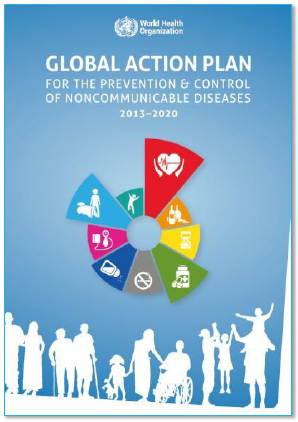 چشم انداز:
جهانی آزاد از بار قابل اجتناب بیماری های غیرواگیر
هدف:
 کاهش بار قابل پیشگیری و قابل اجتناب ابتلا، مرگ و میر و ناتوانی ناشی از بیماری های غیرواگیر با استفاده از همکاری چندبخشی و هماهنگي در سطوح ملی، منطقه ای و جهانی
عمده ترین بیماری های غیرواگیر
بیماری های قلبی عروقی (فشارخون بالا – سکته های قلبی و مغزی)
دیابت
سرطان
بیماری های انسدادی مزمن تنفسی
مهمترین عوامل خطر مرتبط با بیماری های غیرواگیر
رژیم غذایی ناسالم

عدم فعالیت بدنی

استعمال دخانیات

مصرف الکل
سند ملی پیشگیری و کنترل بیماری های غیرواگیر و عوامل خطر مرتبط 1394 تا 1404
13 هدف ملی که تا سال 2025 باید محقق شود:
1.کاهش مرگ و میر زودرس ناشی از بیماریهای غیر واگیر  25 %
2.کاهش میزان شیوع فعالیت بدنی کم  20 %
3. کاهش مضرات استفاده از الکل  10 %
4.کاهش میزان مصرف نمک (سدیم)  30 %
5. کاهش شیوع استعمال دخانیات  30 %
6. کاهش شیوع فشار خون بالا  25 %
7. جلوگیری از افزایش بیشتر چاقی و دیابت 
8. کاهش نسبی در نرخ مرگ و میر ناشی از سوانح و حوادث ترافیکی20 %
9. دسترسی به داروهای ضروری و فناوریهای پایه مقرون به صرفه در درمان بیماریهای غیرواگیر 100 %
10. دریافت خدمات دارو درمانی و مشاوره برای جلوگیری از حمله قلبی و سکته مغزی حداقل 70 %
11. به حد صفر رساندن میزان اسیدهای چرب ترانس در روغن های خوراکی و مواد غذایی
12. افزایش دسترسی به درمان بیماری های روحی، روانی 20 %
13. کاهش نسبی در میزان مرگ و میر ناشی از مصرف مواد مخدر 10 %
چگونه مرگ و میر ناشی از بیماری های غیرواگیر را کاهش دهیم؟
برنامه ایراپن بر مبنای پیشگیری و کنترل 4 بیماری مهم و 4 عامل خطر منتسب مطابق پروتکل WHO-PEN  طراحی شده است
مهمترین عامل مرگ و میر در دنیا، همچنین کشورمان، فشارخون بالا و سکته های قلبی و مغزی ناشی از آن است.
پیشگیری از ابتلا به بیماری قلبی عروقی و بروز حوادث کشنده یا غیرکشنده آن(سکته های قلبی و مغزی)
مراقبت ادغام یافته دیابت و فشارخون بالا ، اختلال چربی های خون  و چاقی و خطرسنجی در اولین سطح ارائه خدمت (بهورز /مراقب سلامت) انجام می شود.
  بهورز / کارشناس مراقب سلامت در تمامی فعالیت‌های نظام بهداشتی بعنوان پیگیر سلامت افراد جامعه تحت پوشش، محور ارائه خدمات سلامتی به جامعه هدف می‌باشد. 
براي پيشگيري از سکته هاي قلبي و سكته هاي مغزي، تصميم گيري درباره شروع مداخلات پيشگيرانه و درمان براي گروه هاي در معرض خطر بالا بايد بر اساس تخمين میزان خطر ده ساله وقوع سکته های قلبی عروقي صورت گيرد.
خطرسنجی سکته های قلبی عروقی
نمودارهاي پيش بيني میزان خطر ده ساله سکته های قلبی عروقی ابزاری برای طبقه بندي کلی خطر و مديريت بيماري قلبي در نظام مراقبت هاي اوليه بهداشتي(PHC ) هستند. 
این نمودار ها با استفاده از متغیر هایی که به آساني قابل اندازه گيري هستند براي محاسبه خطر قلبي عروقي 10 ساله، تهیه شده اند.
 متغیرهای فوق عبارتند از: سن، جنس، میزان فشارخون سيستوليک، وضعيت مصرف دخانيات، ابتلا به بیماری ديابت و میزان كلسترول خون.
جمعیت هدف
جمعیت هدف کلیه افراد بالای 30 سال هستند.
خطرسنجی برای افرادی که حداقل یک عامل خطر بیماری های قلبی عروقی را داشته باشند انجام میشود.
عوامل خطر:
1-ابتلا به دیابت یا فشارخون بالا
2-سابقه خانوادگی بیماری های دیابت و نارسائی کلیه در بستگان درجه یک
3-سابقه خانوادگی بیماری زودرس قلبی عروقی در بستگان درجه یک
4-استعمال دخانیات
5-دور شکم مساوی 90 سانتیمتر یا بیشتر
6-سن 40 سال و بالاتر
تعیین میزان خطر با استفاده از اطلاعات زير انجام می گردد
ابتلاء يا عدم ابتلاء به ديابت
جنس
سن
مصرف دخانیات  
فشارخون سيستولي
مقدار كلسترول تام خون
خلاصه روند خطرسنجی
پروتکل شماره 2 بسته خدمات اساسی بیماری های غیر واگیر (PEN)آموزش بهداشت و مشاوره درخصوص رفتارهای بهداشتی (ویژه آموزش عموم جامعه)
آموزش به بیمار:
داشتن فعالیت بدنی منظم
داشتن یک رژیم غذایی سالم قلبی
توقف مصرف دخانیات و عدم مصرف الکل
حضور منظم در پیگیری پزشکی (پای بندی به درمان)
فعالیت بدنی منظم 
افزایش فعالیت بدنی به تدریج تا سطوح متوسط (مانند پیاده روی سریع) حداقل 5 روز در هفته روزانه 30 دقیقه
کنترل وزن بدن و جلوگیری از اضافه وزن با کاهش مصرف مواد غذایی کالری بالا و داشتن فعالیت بدنی کافی
داشتن یک رژیم غذایی سالم قلبی
پروتکل شماره 2 بسته خدمات اساسی بیماری های غیر واگیر (PEN)آموزش بهداشت و مشاوره درخصوص رفتارهای بهداشتی (ویژه آموزش عموم جامعه)
- نمک (سدیم کلراید)
محدود کردن مصرف نمک به کمتر از 5 گرم در روز ( یک قاشق چای خوری)
کاهش مصرف نمک هنگام پخت و پز، محدود کردن مصرف غذاهای فرآوری شده و فست فودها
میوه و سبزی
پنج واحد (400-500 گرم) میوه و سبزی در روز
یک واحد معادل یک عدد پرتقال، سیب، انبه، موز یا سه قاشق سوپ خوری سبزیجات پخته
غذای چرب
محدود کردن مصرف گوشت چرب، چربی لبنیات و روغن پخت و پز (کمتر از دو قاشق سوپ خوری در روز )
 جایگزین کردن روغن پالم و روغن نارگیل با روغن زیتون، سویا، ذرت، کلزا یا آفتاب گردان
جایگزین کردن گوشت های دیگر با گوشت سفید ( بدون پوست )
ماهی
خوردن ماهی حداقل سه بار در هفته، ترجیحاً ماهی روغنی مانند ماهی تن، ماهی سالمون
پروتکل شماره 2 بسته خدمات اساسی بیماری های غیر واگیر (PEN)آموزش بهداشت و مشاوره درخصوص رفتارهای بهداشتی (ویژه آموزش عموم جامعه)
توقف مصرف دخانیات و عدم مصرف الکل 
تشویق همه غیر سیگاری ها به هرگز سیگار نکشیدن
توصیه قوی به همه سیگاری ها به توقف مصرف سیگار و حمایت از تلاش آنها در این امر
توصیه به ترک به افرادی که اشکال دیگری از دخانیات را مصرف می کنند
توصیه به عدم مصرف الکل بدلیل مضرات آن 
توصیه به بیماران به عدم مصرف الکل مخصوصاً در زمانی که احتمال خطرات افزوده وجود دارد مانند:
-رانندگی یا کار با ماشین آلات
-بارداری یا شیردهی
-مصرف داروهایی که با الکل اثر متقابل دارد
-داشتن شرایط پزشکی که الکل آن را وخیم تر می سازد
-عدم توانایی در کنترل میزان مصرف مشروبات الکلی
پروتکل شماره 2 بسته خدمات اساسی بیماری های غیر واگیر (PEN)آموزش بهداشت و مشاوره درخصوص رفتارهای بهداشتی (ویژه آموزش عموم جامعه)
پای بندی به درمان 
اگر دارویی برای بیمار تجویز شده است:
-آموزش به بیمار در مورد چگونگی مصرف آن در منزل 
-توضیح دادن تفاوت بین داروهای کنترل بلند مدت (به عنوان مثال فشارخون) و داروهایی برای تسکین سریع ( به عنوان مثال خس خس سینه )
-بیان دلیل تجویز دارو / داروها به بیمار
نشان دادن مقدار (dose) مناسب دارو به بیمار
توضیح دادن تعداد دفعات مصرف دارو در روز
برچسب و بسته بندی قرص ها
بررسی درک بیمار از مصرف داروی تجویز شده قبل از اینکه بیمار مرکز سلامت را ترک کند
توضیح اهمیت:
-نگهداری ذخیره کافی از داروها
-ادامه مصرف داروهای تجویز شده به طور منظم  حتی اگر هیچ علامتی وجود ندارد
وظایف بهورز/مراقب سلامت در ارزیابی،مراقبت و پیگیری
خطرسنجی سکته های قلبی-عروقی:
انجام رایگان آزمایش های قند و کلسترول اولیه (توسط دستگاه های خودپایشی قند و کلسترول یا در آزمایشگاه) جهت خطرسنجی سکته های قلبی و مغزی
ارجاع کلیه افراد با کلسترول مساوی یا بیشتر از 200 میلی گرم در دسی لیتر، قند خون مساوی یا بالاتر از 100 میلی گرم در دسی لیتر و افراد با فشارخون 90/140 و بالاتر به پزشک جهت تشخیص وجود اختلال در چربی های خون، دیابت و فشارخون بالا
ارجاع کلیه افراد با خطر قلبی عروقی 20% و بالاتر به پزشک برای آغاز درمان داروئی با داروهای کاهنده فشار و چربی خون (تیازید و استاتین ها)
آموزش اصلاح شیوه زندگی طبق پروتکل آموزشی و دستورالعمل ایراپن بهورز 
پیگیری مصرف منظم داروها طبق دستور پزشک  
ارجاع بیماران در فواصل زمانی تعیین شده
ارجاع بیماران درصورت ظهور عوارض داروئی
خدمات پزشك در ارزیابی، تشخیص و درمان
1- ارائه خدمات درماني به افراد مبتلا به:
 بيماران قلبي عروقي که  به عنوان فرد دارای خطر قلبی عروقی30% و بیشتر  توسط بهورز / مراقب سلامت ارجاع داده شده اند. 
بیماری عروق کرونر قلب،  سکته قلبی،  بیماری عروق محیطی (رسوب چربي در جدار سرخ رگ‌هاي اندام تحتاني و شاهرگ گردني- كاروتيد)، بیماری عروق مغزی (سکته ایسکمیک مغزی)،
 2- بیماریابی از بین افرادی که بدلیل میزان قند(100 میلی گرم در دسی لیتر و بالاتر)، فشارخون (140/90 و بالاتر)و کلسترول بالا (مقدار کلسترول بیش از 200 میلی گرم در دسی لیتر در بررسی اولیه توسط بهورز / مراقب سلامت با دستگاه سنجش کلسترول) ارجاع شده اند  و ارائه خدمات درمانی به این گروه 
3- مراقبت و درمان افراد مبتلا به دیس لیپیدمی،دیابت و فشارخون بالا
مراقبت دیابت
اهداف درمان دیابت:
1- قند خون ناشتا بین 70 تا 130 میلی گرم در دسی لیتر 
 2- قند خون دو ساعت پس از غذا 160 تا 180 میلی گرم در دسی لیتر
3- هموگلوبین A1c کمتر از 7% در افرادی که بیماری زمینه ای قلبی یا کلیوی ندارند
4- فشارخون کمتر از 140/90 (درصورت ریسک قلبی پایین)
5-نمایه توده بدنی کمتر از 25
6- پرسش و مشاهده پا ها از نظر قرمزی، تورم و زخم
7- پرسش درباره علائم هایپوگلیسمی 
8- بررسی و پرسش درباره مصرف منظم استاتین و دارو های کاهنده قند خون و یا انسولین و آموزش به بیمار در صورت لزوم
9- آموزش به بیماران: نکات کلی تغذیه، فعالیت بدنی، نحوه مصرف دارو و انسولین، علائم هایپر و هایپوگلیسمی و مراقبت از پا ها و موارد خاص مانند دیابت در زمان بارداری و هنگام بیماری و موارد مشابه
مراقبت دیابت
کلیه مراقبت های بهورز، مراقب سلامت، پزشک و کارشناس تغذیه در سامانه پرونده الکترونیک سیب ثبت میگردد.
برای افراد پره دیابتی نیز خدمت مراقبت ششماهه و سالانه در نظر گرفته شده است.
با تشکر از توجه شما پيروز و موفق باشيد